Основные направления развития Единой централизованной информационной системы учета и отчетности в Вологодской области
Начальник государственного казенного учреждения Вологодской области 
«Областное казначейство»

БУХМИЧЕВА РИММА МИХАЙЛОВНА
Региональный Электронный бюджет Вологодской области
2
Единая централизованная информационная система учета и отчетности
Структура  функционально-технологической  централизации учета
Смешанный вариант 
Органы исполнительной государственной власти и казенные учреждения – ГКУ ВО «Областное казначейство», подведомственное Департаменту финансов области  (ст. 264.1 Бюджетного Кодекса РФ,  постановления Правительства области от 22.12.2014 года № 1173 и от 15.06.2020 года № 693)
Бюджетные и автономные учреждения – ГКУ ВО «Областное казначейство» и отраслевые центры учета на основании Соглашений о передаче функций по ведению бухгалтерского (бюджетного) учета и составлению отчетности  (ст. 161 Бюджетного Кодекса РФ)
Обеспечение учетных функций всех ОГИВ и казенных учреждений (50 юр.лиц), а так же 40 бюджетных и автономных учреждений, в прочих отраслях

6 отраслевых центров, обеспечивающих учетные функции 197 бюджетных и автономных учреждений в отраслях  образования, здравоохранения,  культуры, социальной защиты, лесной отрасли и в отрасли занятости населения

28 единых межведомственных центров в каждом  муниципальном районе и городских округах  области
Создание Единой централизованной информационной системы учета и отчетности
Нормативное регулирование - постановление Правительства области от 28.03.2016г. № 288 (ввод в эксплуатацию ЕЦИС – с 2015 года)

Участники информационного взаимодействия:

Оператор ЕЦИС - Департамент финансов области

Операторы сервисной подсистемы - органы местного самоуправления, определенные администрациями муниципальных образований

Администратор ЕЦИС  - бюджетное учреждение в сфере информационных технологий Вологодской области «Центр информационных технологий»

Государственное казенное учреждение Вологодской области «Областное казначейство» (отдельные функции оператора системы)

Центры бухгалтерского учета

Субъекты  ЕЦИС – органы власти области и государственные учреждения
Схема  электронного  документооборота  при централизации учета и отчетности  в ГКУ ВО «Областное казначейство»
Орган исполнительной государственной власти области, учреждение




Создание первичных документов
Кадровая служба
РМ ЕЦИС
Контрактная служба
РМ ЕЦИС
Финансовая служба
РМ ЕЦИС
ЕДИНАЯ  ЦЕНТРАЛИЗОВАННАЯ ИНФОРМАЦИОННАЯ  СИСТЕМА (ЕЦИС)
Обработка первичных документов




Центр учета ГКУ ВО «Областное казначейство»
Управление оплаты труда
РМ ЕЦИС
Управление расчетов по бюджетному (бухгалтерскому) учету 
РМ ЕЦИС
Управление бюджетной (бухгалтерской) отчетности 
РМ ЕЦИС
Схема электронного документооборота в ЕЦИС
ЦБУ
ОГИВ, ГУ
Архив подготовленных документов
Сортировка задач системой по типу документа и наименованию организации между исполнителями в ЦБУ
Создание первичного учетного документа
Проверка руководителем структурного подразделения
Контроль документа
Исполнение (отклонение) задачи и ее закрытие
Наложение ЭП Уполномоченного лица (ОГИВ, ГУ)
Контроль со стороны главного бухгалтера
Наложение ЭП главного бухгалтера
Наложение ЭП уполномоченного лица ЦБУ
Отклонение задачи ОГИВ (ГУ)
Отправка сформированного документа в архив
Просмотр эл.форм документов с возможностью выведения печатных форм со штампами наложенных ЭП
ЕДИНАЯ ЦЕНТРАЛИЗОВАННАЯ ИНФОРМАЦИОННАЯ  СИСТЕМА  УЧЕТА И ОТЧЕТНОСТИ ВОЛОГОДСКОЙ ОБЛАСТИ
Web-консолидация
АС «Бюджет»
Единая централизованная информационная система бюджетного (бухгалтерского) учета и отчетности (ЕЦИС)
ИС ФНС России
Банковские информационные системы
ИС ПФ России
ИП Росстата
ГИС ГМП
ИС ФСС России
ГИС ЖКХ
Центр учета в сфере здравоохранения
Казенное учреждение в сфере здравоохранения Вологодской области «Централизованная бухгалтерия» 

Создано  с  01.01 2017 года
Имеет 2 филиала -  в  г.Вологда и г.Череповец

Перевод учреждений здравоохранения осуществлялся поэтапно с 2017 – по  2019 год

В настоящее время осуществляет учет:
 86 учреждений здравоохранения: 25 ЦРБ, 40 ЛПУ г.Вологда, 21 ЛПУ г.Череповец, где работает более 30 тысяч сотрудников учреждений здравоохранения 
 в разрезе  всех источников финансирования и видов помощи
Достигнутые результаты  развития ЕЦИС в сфере здравоохранения
Развитие ЕЦИС в сфере здравоохранения
Задачи на 2021 год:
 - Создание в ЕЦИС единого справочника должностей 
- Создание в ЕЦИС единого справочника  выплат
 Адаптация работ контрактной и бухгалтерской  служб посредством электронного документооборота

Направления интеграции ЕЦИС с Региональной медицинской информационной системой (РМИС) :
Кадровый учет с проведением инвентаризации наличия пересекающихся данных в ЕЦИС и РМИС
Бухгалтерский учет и отчетность
Аптечный учет в  лечебных учреждениях с учетом проведенной интеграции с  системой мониторинга  движения лекарственных препаратов (МДЛП)
Актуальные вопросы развития ЕЦИС
Интеграция федеральных информационных систем, в том числе ведомственных программ, применяемых федеральными органами власти,  с региональными системами по обмену информацией


Организация электронного документооборота при учете бюджетных обязательств и исполнения государственных контрактов с исключением дублирующего ввода информации, содержащейся в других информационных системах
АКТУАЛЬНЫЕ  ВОПРОСЫ  КОНТРОЛЯ  И  АУДИТА
Доступ органов контроля к государственным и муниципальным информационным системам 

Из абзаца 7 пункта 2 статьи 269.2 Бюджетного кодекса Российской Федерации:
«При осуществлении полномочий по внутреннему государственному (муниципальному) финансовому контролю органами внутреннего государственного (муниципального) финансового контроля получается необходимый для осуществления внутреннего государственного (муниципального) финансового контроля постоянный доступ к государственным и муниципальным информационным системам..»

Из части 5 статьи 15 Федерального закона от 07.02.2011 № 6-ФЗ (с 30.09.2021 )
«При осуществлении внешнего государственного и муниципального финансового контроля контрольно-счетным органам предоставляется необходимый для реализации их полномочий постоянный доступ к государственным и муниципальным информационным системам..»
Федеральный стандарт ВФА
Приказ МФ РФ от 01.09.2021 г. № 120н
   Федеральный стандарт внутреннего финансового аудита в целях подтверждения достоверности бюджетной отчетности и соответствия порядка ведения бюджетного учета единой методологии бюджетного учета, составления, представления и утверждения бюджетной отчетности
Приказ Минфина России от 15.04.2021г. № 61н                              "Об утверждении унифицированных форм электронных документов бухгалтерского учета, применяемых при ведении бюджетного учета, бухгалтерского учета государственных (муниципальных) учреждений, и Методических указаний по их формированию и применению"
Субъекты учета должны  с 01.01.2022 года применять новые форм электронных первичных документов

Обязательное применение – с 2023 года
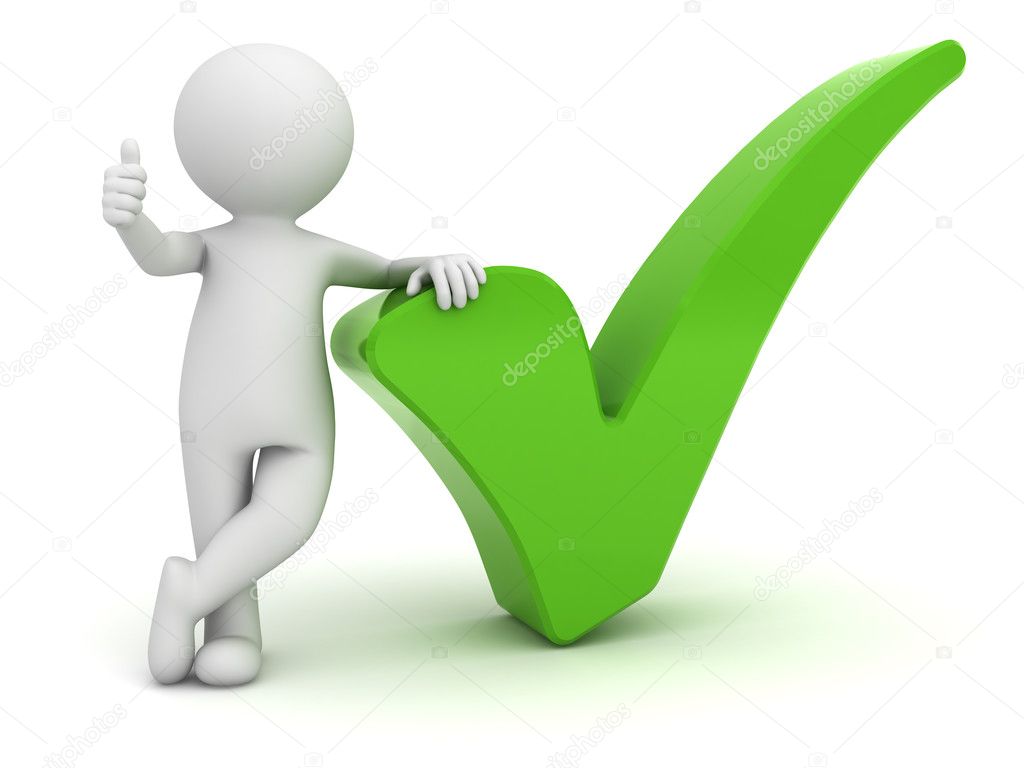 Развитие функционала единой централизованной информационной системы учета и отчетности
- Внедрение подсистем «Интеграционная платформа (НСИ) «  и «Единая точка входа» в ГИИС «Региональный электронный бюджет Вологодской области»  и интеграция их  с  финансовыми информационными системами

 Реализация аналитических отчетов для принятия управленческих решений субъектами учета

 Обеспечение  администрирования доходов в системе в целях выполнения требований федерального законодательства по единой методологии

 Продолжение решения вопросов электронного хранения бухгалтерских документов

 Автоматизация процессов осуществления финансовыми органами казначейского сопровождения средств региональных (местных) бюджетов
Спасибо за внимание!